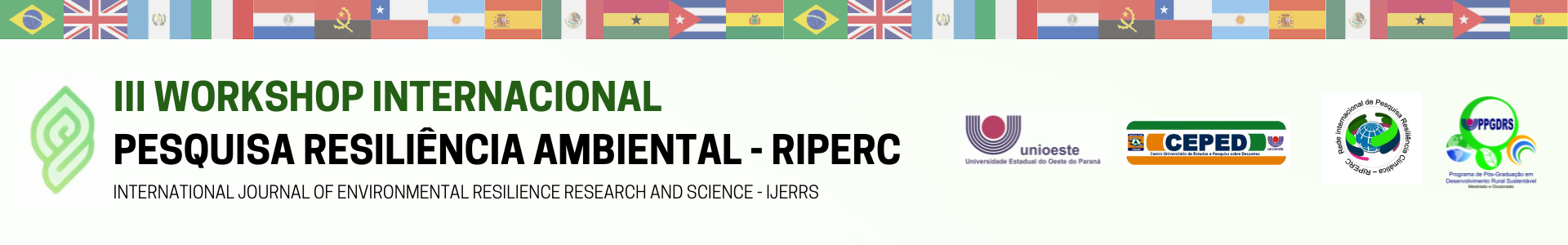 Informar eixo temático
TÍTULO Fonte calibri (Títulos)
Autor, Instituição, país, e-mailCoautor, Instituição, país, e-mail (se tiver)Fonte Calibri (Corpo)
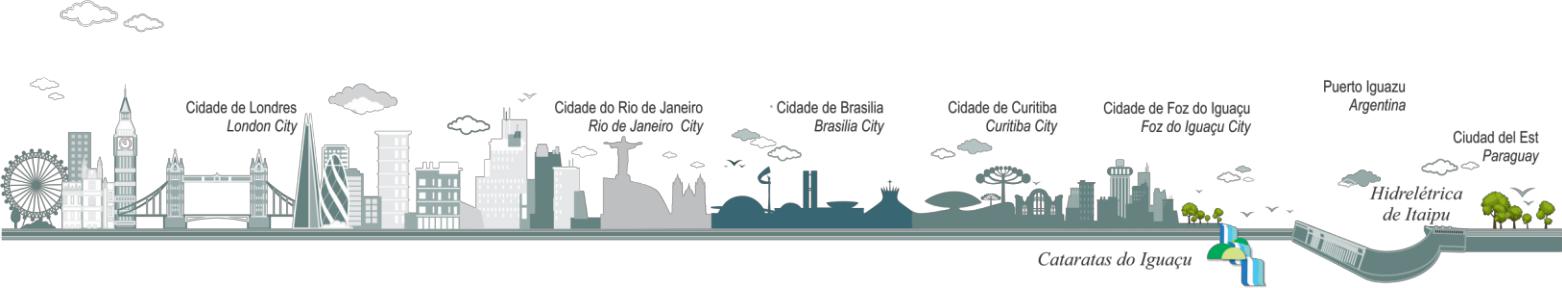 INFORMAÇÕES (apagar este slide)
Os slides devem seguir o padrão deste modelo;
Entre 5 e 7 slides - a apresentação deve se manter no tempo determinado (entre 8 e 10 minutos);
Fonte dos slides: Calibri (Corpo), tamanho mínimo 25;
Lembrem-se que, além dos apresentadores e ouvintes, teremos a presença dos avaliadores externos que poderão questioná-los nas salas virtuais;
Haverá controle de frequência de alunos;
A apresentação dos trabalhos é requisito para a publicação dos mesmos nos anais do evento;
**apagar todos os comentários em vermelho ao longo dos slides**
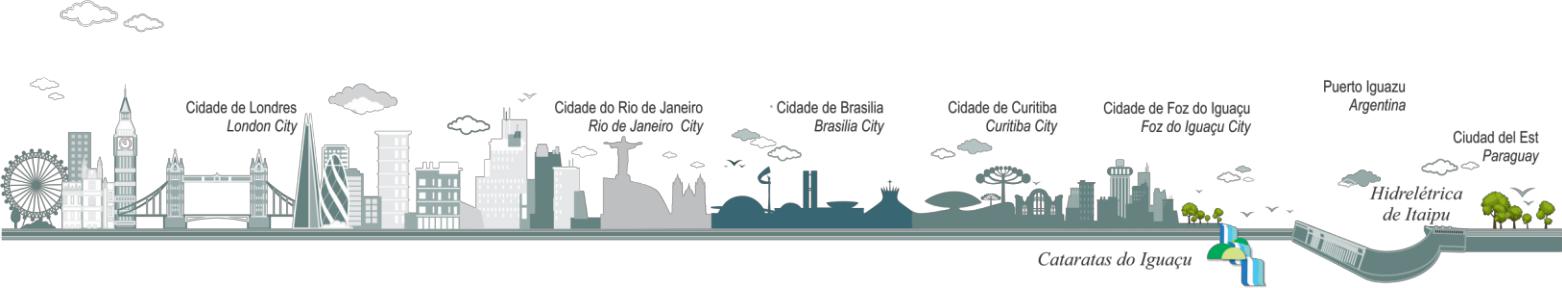 INTRODUÇÃO
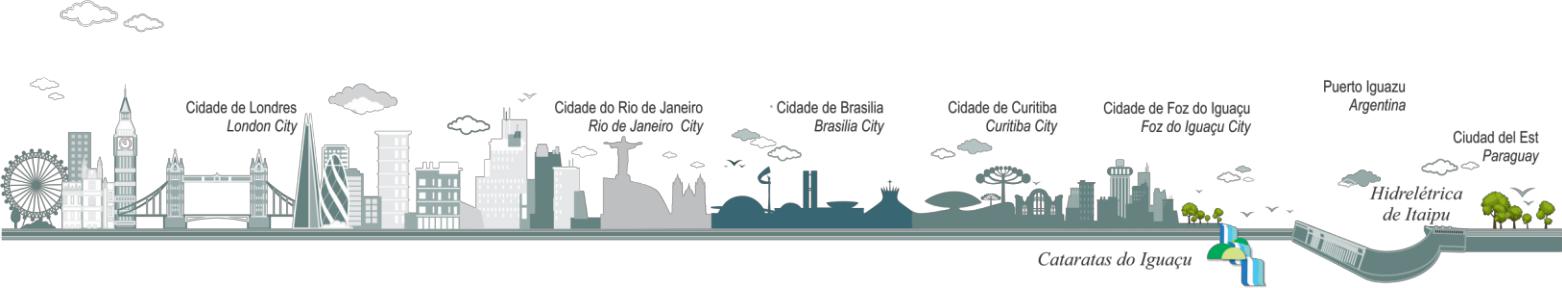 MATERIAL E MÉTODOS (SE HOUVER)
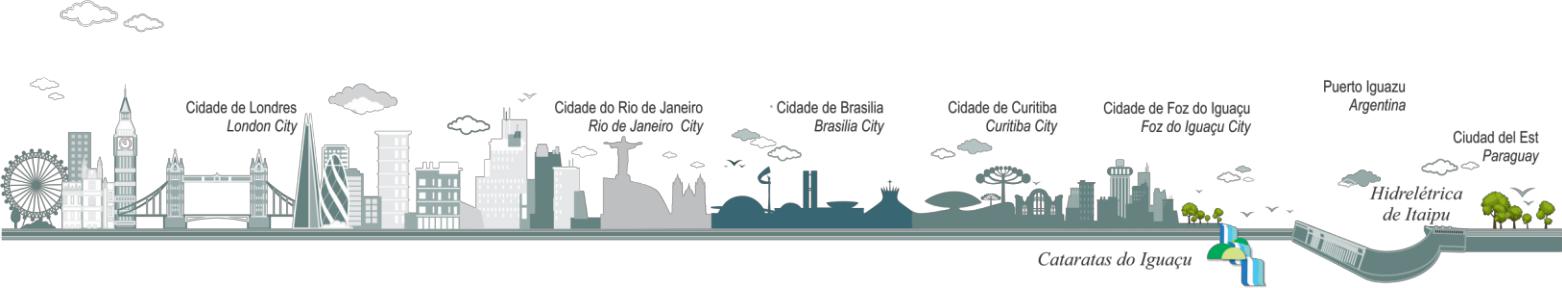 ENCAMINHAMENTOS METODOLÓGICOS (SE HOUVER)
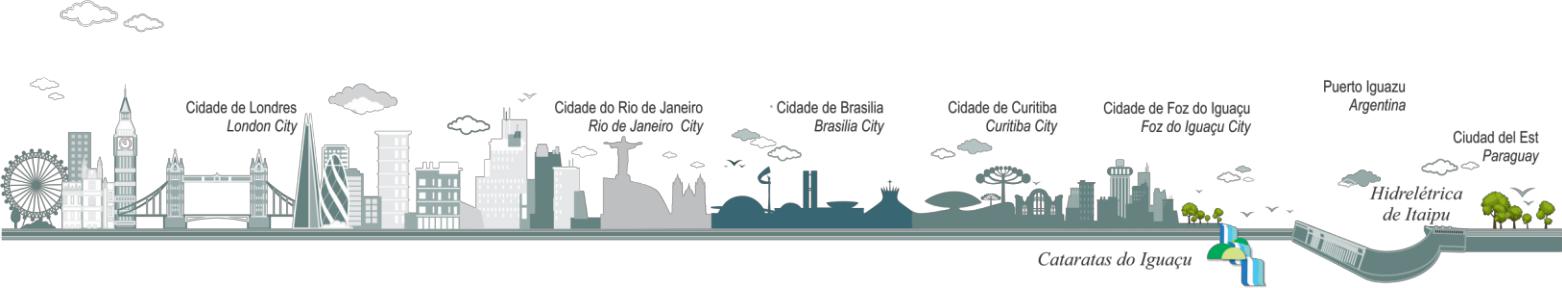 RESULTADOS E DISCUSSÃO (SE HOUVER)
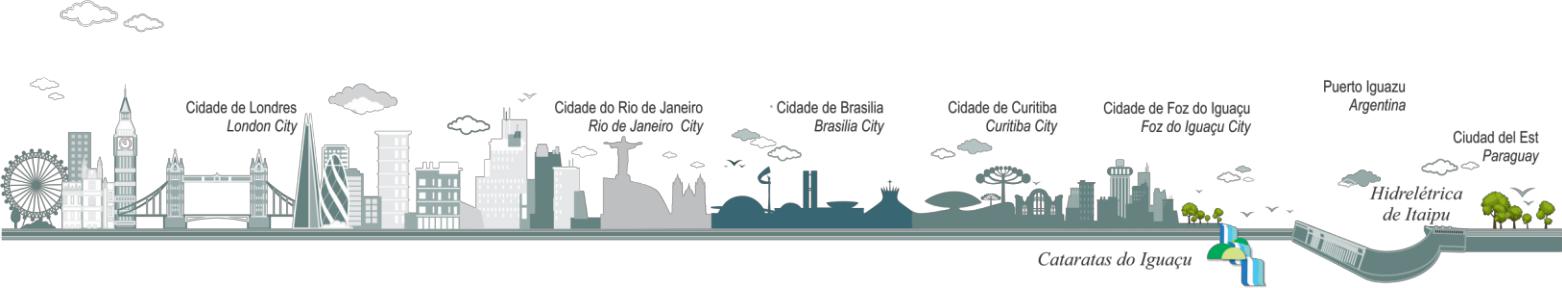 CONCLUSÃO OU CONSIDERAÇÕES FINAIS (DEIXAR APENAS UMA DELAS)
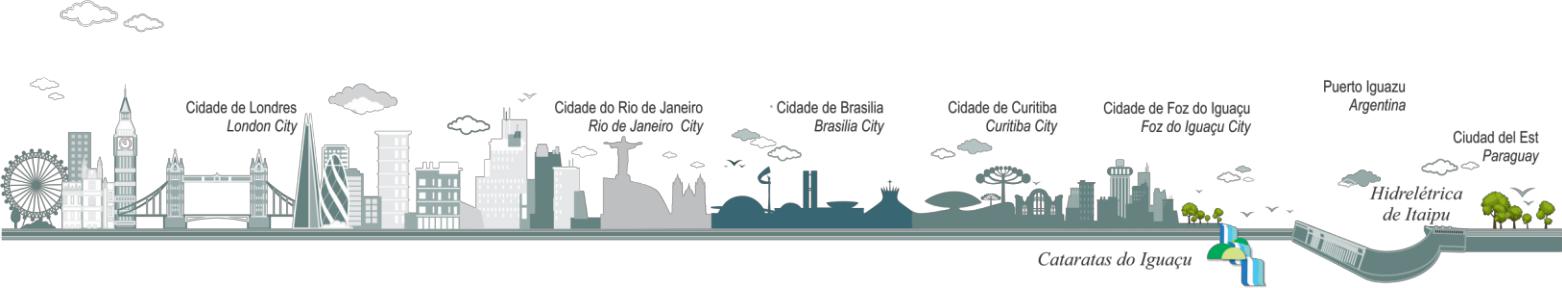 AGRADECIMENTOS(se houver)
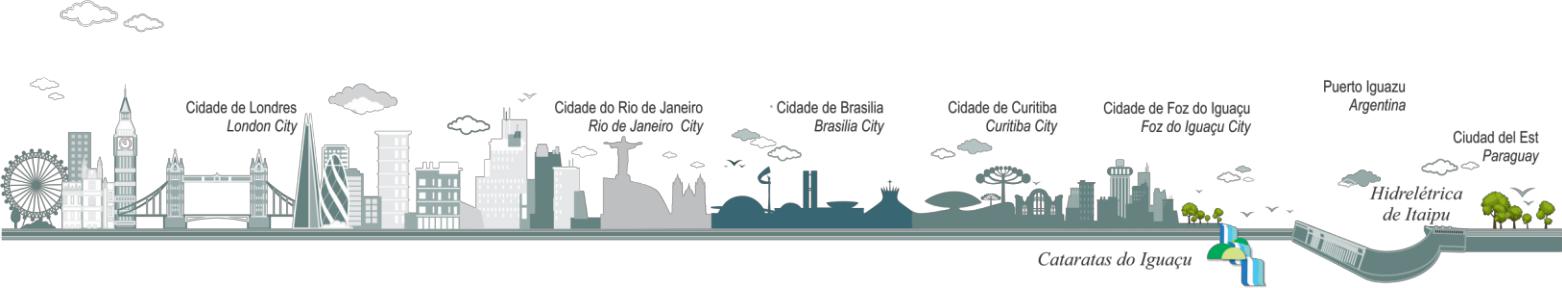